Alpha Kappa Alpha Sorority, Incorporated




Sigma Epsilon Omega Chapter

Warner Robins, Georgia
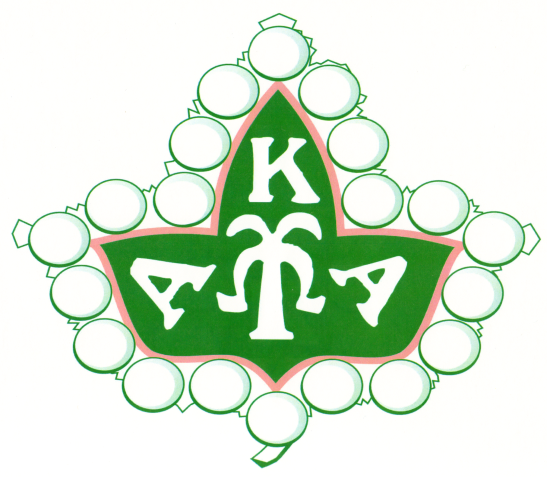 Sigma Epsilon Omega Chapter
Chartered – January 27, 1990

2011 Chapter Facts
78 Members
17 Charter Members
1 Golden Girl
37 Sliver Stars
13 Life Members
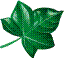 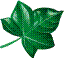 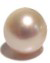 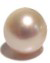 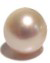 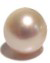 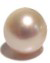 2011
Golden and Silver  Member
Tribute
Golden Girl(50+ Years)Evelyn Siler
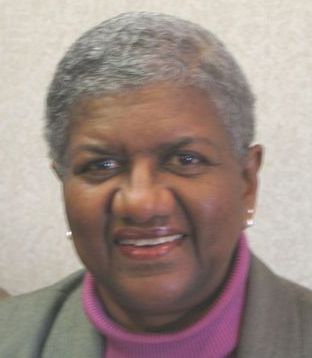 Initiated
February 1953 
Alpha Chi Chapter
North Carolina Central University
Silver Stars
(25 + Years of Membership)
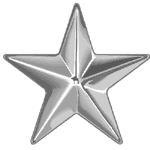 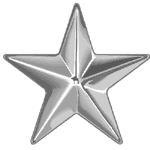 LaTanga Allen-Felder
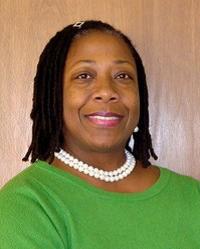 Initiated
November 1981
Gamma Upsilon Chapter
Savannah State University
Charlie Arnold
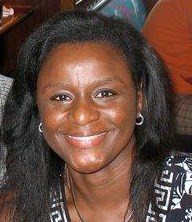 Initiated
Spring 1983
Gamma Phi Chapter
Alcorn State University
Tamela Brown
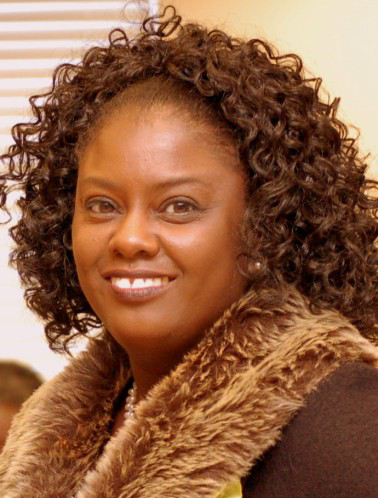 Initiated
March 1984
Beta Pi Chapter
Alabama State University
Ramona Chapman
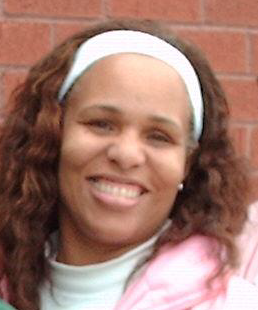 Initiated
May 1980
Zeta Eta Chapter
Paine College
Tammy Dunn
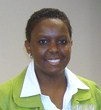 Initiated
March 1986
Alpha Beta Chapter
Fort Valley State University
Cassie Ferguson
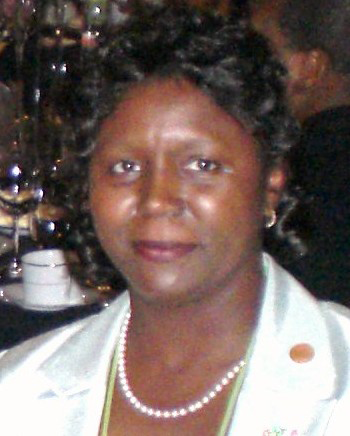 Initiated
December 1975
Iota Pi Chapter
Baptist College (SC)
Tiena Fletcher
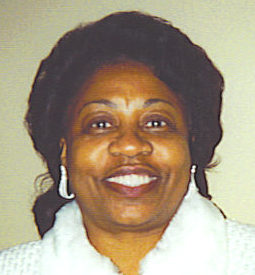 Initiated
October 1980
Gamma Pi Omega Chapter
Fort Valley, GA
Angela McKinney Grant
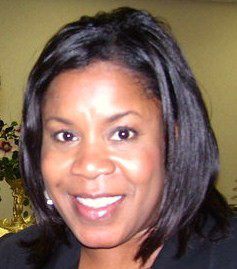 Initiated
November 1984
Alpha Beta Chapter
Fort Valley State University
Patricia Grover-Lockhart
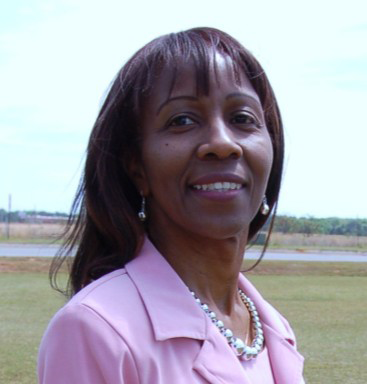 Initiated
November 1978
Alpha Beta Chapter
Fort Valley State University
Melvese Harris
Initiated
May 1981
Gamma Sigma Chapter
Albany State University
Yolanda Hart
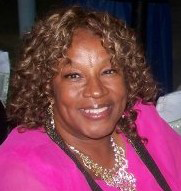 Initiated
May 1975
Eta Iota Chapter
Columbus State University
Aretha Hill
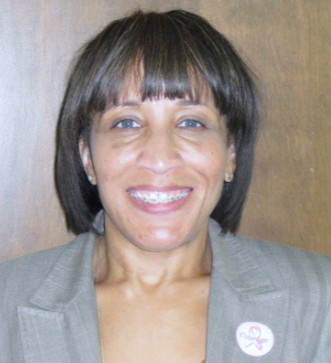 Initiated
March 1986
Alpha Beta Chapter
Fort Valley State University
Kathy Hill
Initiated
May 1969
Alpha Beta Chapter
Fort Valley State University
Lori Hill
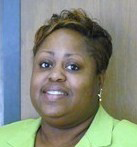 Initiated
December 1985
Gamma Beta Chapter
University of Nebraska-Omaha
Elaine Holmes
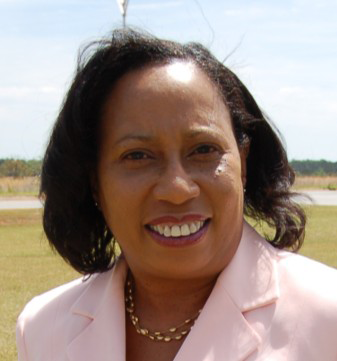 Initiated
October 1980
Gamma Pi Omega Chapter
Fort Valley, GA
Brenda Hopson
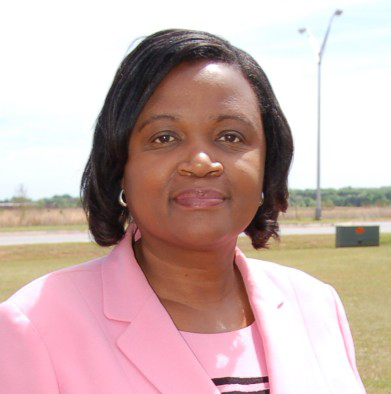 Initiated
November 1975
Gamma Sigma Chapter
Albany State University
Carolyn Jackson
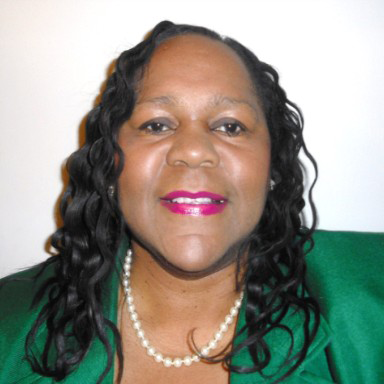 Initiated
May 1977
Gamma Sigma Chapter
Albany State University
Shirlyn Johnson-Granville
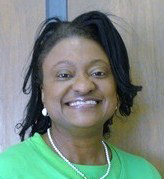 Initiated
November 1980
Pi Chapter
Fisk University
Cynthia Kirk
Initiated
March 1981
Gamma Mu Chapter
Alabama A & M University
Felicia Meadows
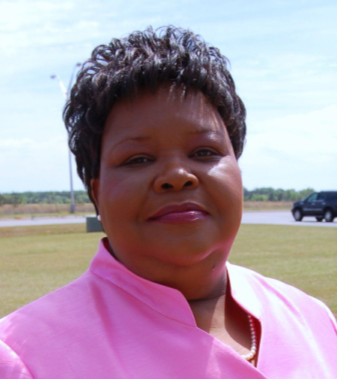 Initiated
November 1975
Gamma Sigma Chapter
Albany State University
Florence Mitchell
Initiated
May 1972
Gamma Pi Omega Chapter
Fort Valley, GA
Francis Pierson
Initiated
October 1984
Eta Chi Chapter
Northwestern State University
Violet Poe
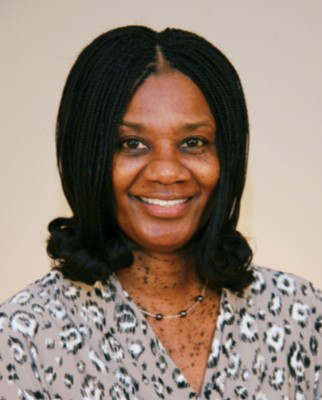 Initiated
November 1980
Pi Chapter
Fisk University
Birdie Pogue
Initiated
May 1970
Beta Pi Chapter
Alabama State University
Christine Porter
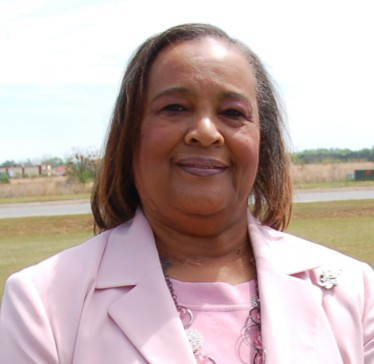 Initiated
June 1983
Gamma Pi Omega Chapter
Fort Valley, GA
Paulette Rachel
Initiated
February 1974
Zeta Lambda Chapter
University of Tennessee - Martin
Adrienne Ray
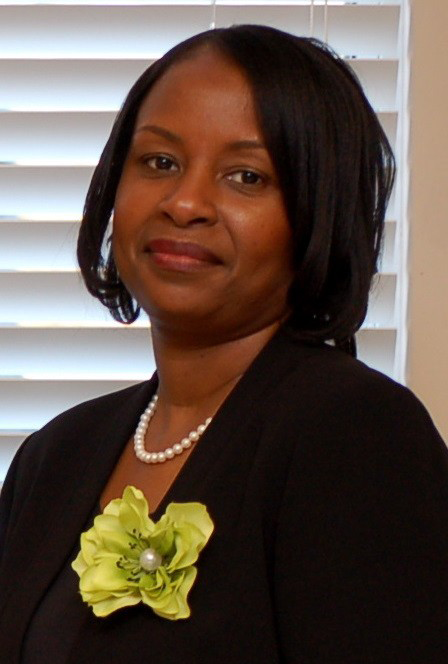 Initiated
April 1985
Beta Sigma Chapter
South Carolina State University
Renee Brown Reese
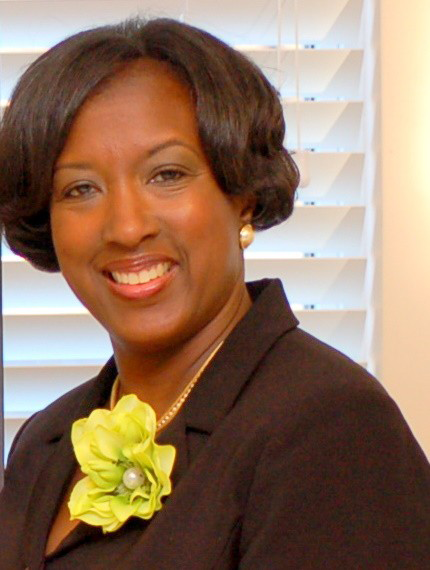 Initiated
November 1978
Gamma Kappa Chapter
Tuskegee University
Arleen Brown Samuels
Initiated
May 1981
Gamma Sigma Chapter
Albany State University
Jaki Scott
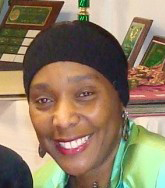 Initiated
April 1975
Gamma Kappa Chapter
Tuskegee University
Romelda Simmons
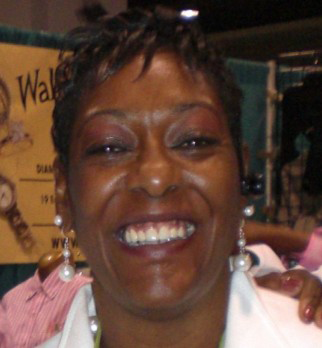 Initiated
December 1982
Pi Chapter
Fisk University
Mable Solomon
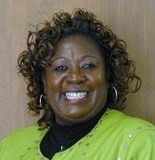 Initiated
May 1977
Gamma Sigma Chapter
Albany State University
Theodora Springle
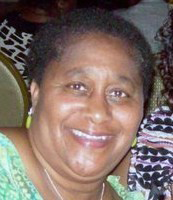 Initiated
May 1977
Alpha Beta Chapter
Fort Valley State University
Earline Stewart
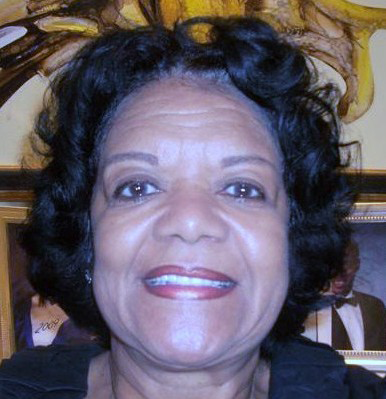 Initiated
March 1984
Xi Mu Omega Chapter
Columbia, MS
Tanya Swygert
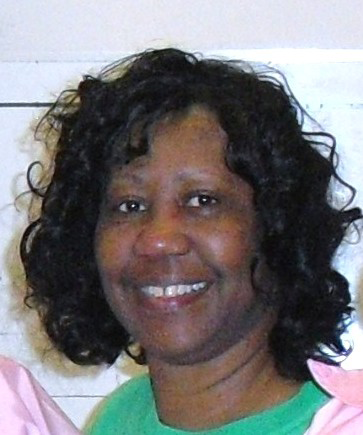 Initiated
May 1975
Eta Lambda Chapter
California State University
Rose Taylor
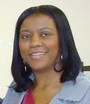 Initiated
1981
Delta Epsilon Chapter
Norfolk State University
Trelley Williams
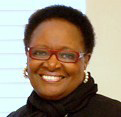 Initiated
May 1986
Gamma Pi Omega Chapter
Fort Valley, GA
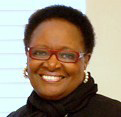 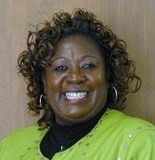 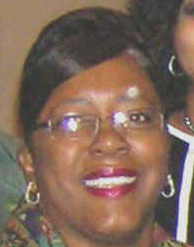 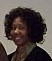 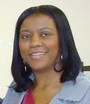 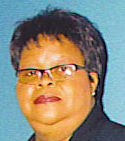 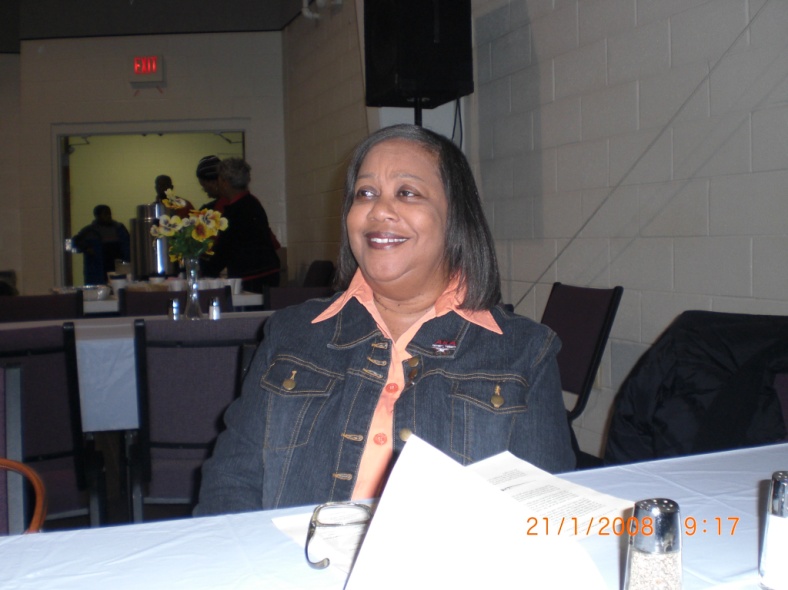 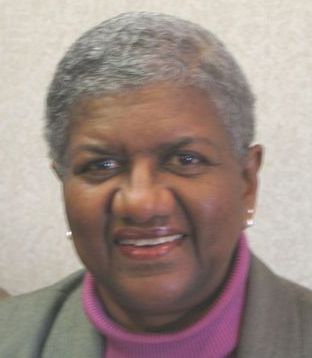 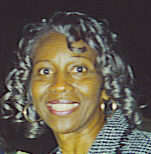 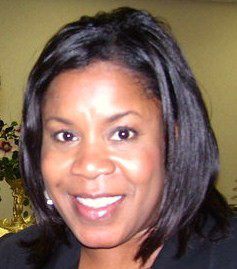 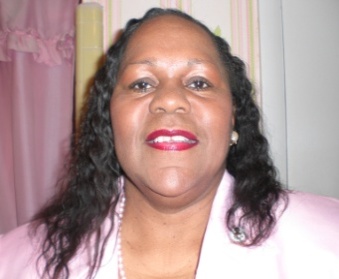 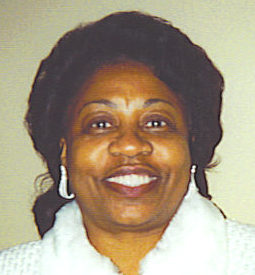 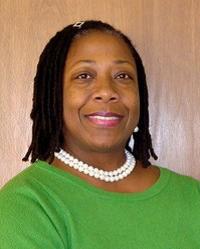 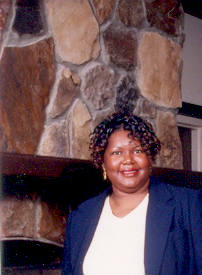 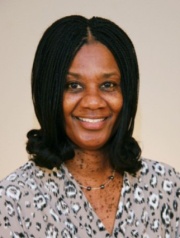 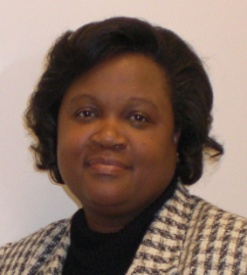 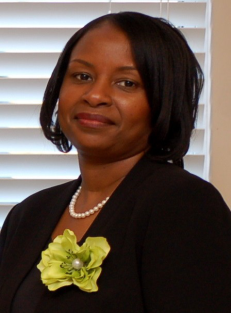 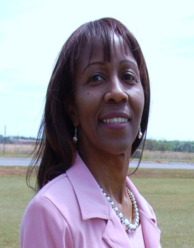 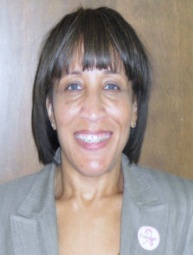 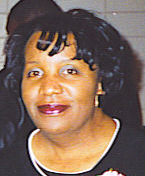 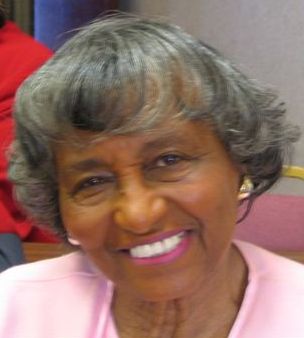 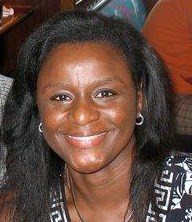 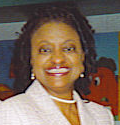 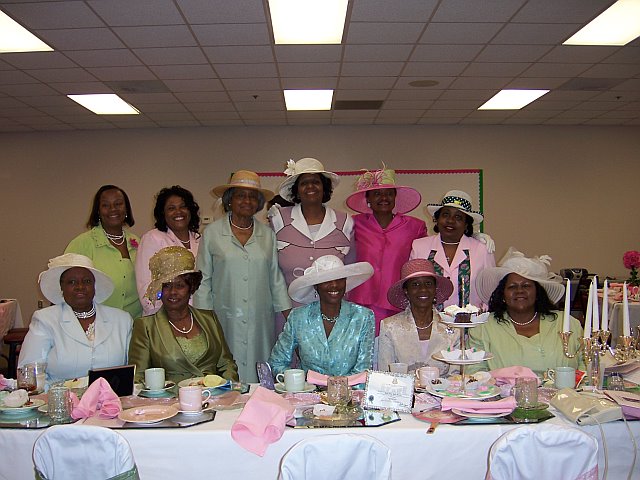 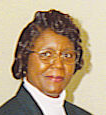 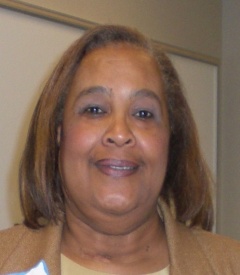 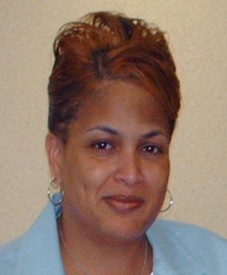 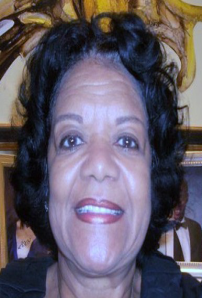 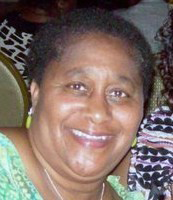 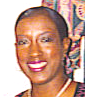 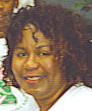 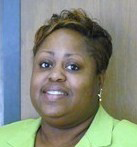 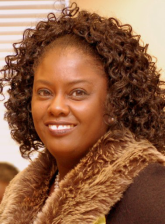 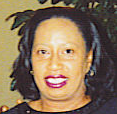 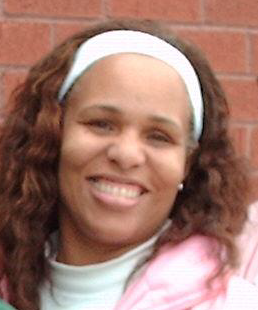 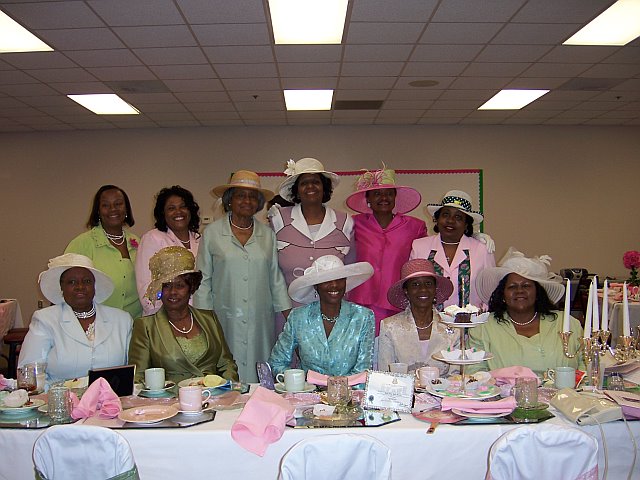 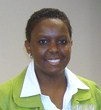 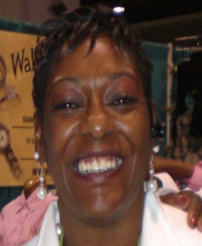